Figure 6. Effect of the non–chloride-extruding deletion construct, KCC2-ΔNTD, on dendritic spinogenesis. (A) ...
Cereb Cortex, Volume 23, Issue 2, February 2013, Pages 378–388, https://doi.org/10.1093/cercor/bhs027
The content of this slide may be subject to copyright: please see the slide notes for details.
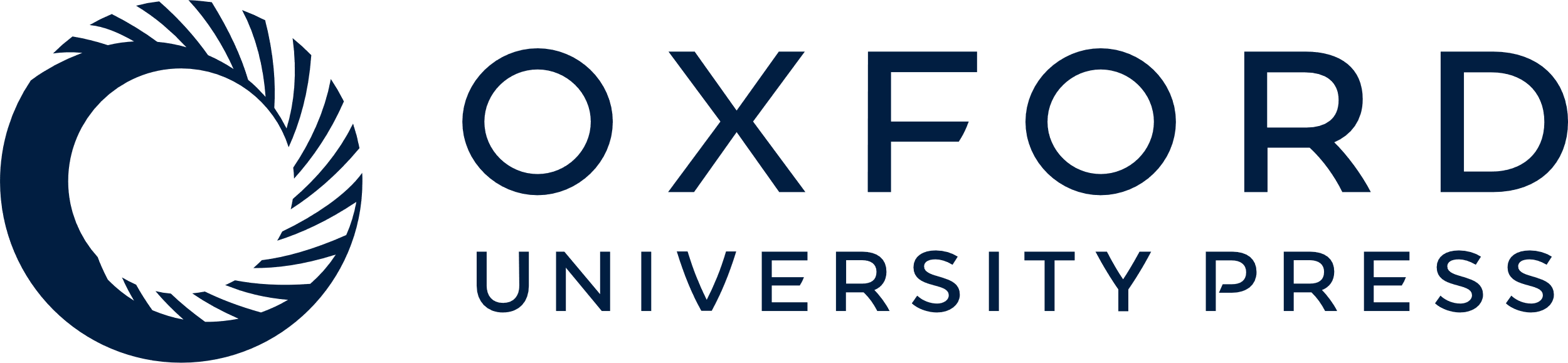 [Speaker Notes: Figure 6. Effect of the non–chloride-extruding deletion construct, KCC2-ΔNTD, on dendritic spinogenesis. (A) Representative confocal images (3D volume rendering) showing the impact of the expression of the N-terminal deleted, non–chloride-extruding mutation of the KCC2 transporter on dendritic spinogenesis at PND 15. Quantitative analysis of spine densities (B) as well as spine head diameters on PND 15 (C) and PND 90 (D). Three animals per age group were used to determine spine density for each experimental condition. Controls represent nonelectroporated, LY-injected cells from the same animals, where KCC2-ΔNTD was electroporated. Results are expressed as mean ± standard error of mean, n = 3 animals per group. A total of 4928 spines in controls and of 6762 spines in the KCC2-ΔNTD group was counted to determine spine densities. Within the same developmental age group, Student's t-test was used to examine statistical differences between treatment groups. *P < 0.05; **P < 0.01; ***P < 0.001 compared with the apical spine density of the control group at the same developmental stage. KCC2-ΔNTD, N-terminal deleted form of KCC2; ns, nonsignificant difference. Scale bar: 6 μm.


Unless provided in the caption above, the following copyright applies to the content of this slide: © The Author 2012. Published by Oxford University Press. All rights reserved. For permissions, please e-mail: journals.permissions@oup.com]